Figure 2. Breakdown of participants contacted and recruited for experimental intervention.
Occup Med (Lond), Volume 56, Issue 4, June 2006, Pages 237–242, https://doi.org/10.1093/occmed/kql003
The content of this slide may be subject to copyright: please see the slide notes for details.
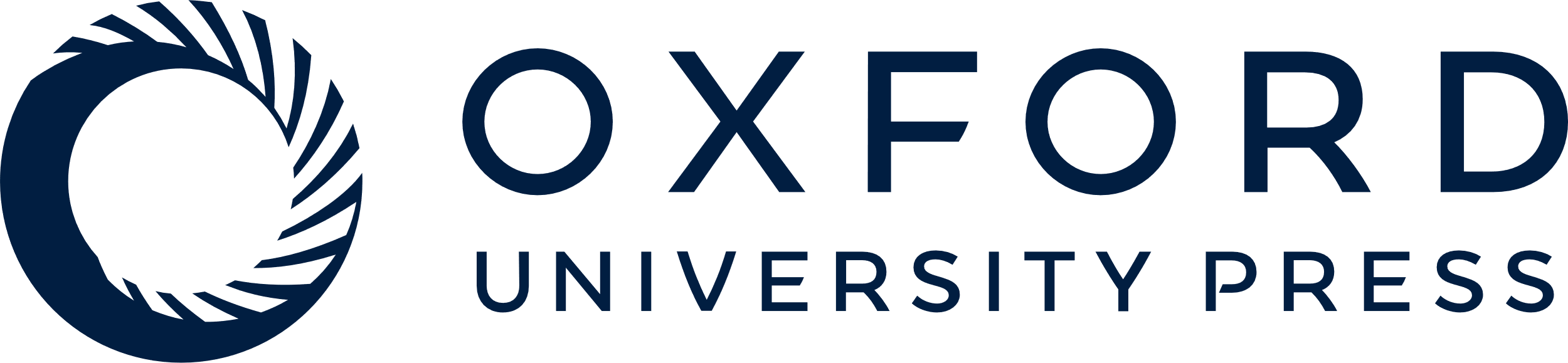 [Speaker Notes: Figure 2. Breakdown of participants contacted and recruited for experimental intervention.


Unless provided in the caption above, the following copyright applies to the content of this slide: © The Author 2006. Published by Oxford University Press on behalf of the Society of Occupational Medicine. All rights reserved. For Permissions, please email: journals.permissions@oxfordjournals.org]